Agenda
Einführung ECHOES 
EduComp 			
ToolKit		
OER – Open Educational Resource (Live Demo) 	
ECHOES Homepage 		
ePale		
Zusammenfassung und Feedback
Was ist ECHOES
ECHOES ist ein europäisches Projekt, das darauf abzielt, Fachkräfte im Bereich der beruflichen Aus- und Weiterbildung auf die Verwaltung virtueller Schulungen und erweiterter Klassenzimmer vorzubereiten.
VET und WBL
VET – Vocational Education and Training
Die berufliche Aus- und Weiterbildung (VET) konzentriert sich auf die Bereitstellung praktischer Schulungen, die die Lernenden auf bestimmte Berufe, Berufe oder Sektoren vorbereiten.
WBL – Work-Based Learning
Work-based Learning zielt auf den Erwerb von Wissen, Fähigkeiten und Kompetenzen durch die Durchführung und Reflexion von Aufgaben in einem beruflichen Umfeld ab, und zwar entweder am Arbeitsplatz oder in einer Berufsbildungseinrichtung.
KEY FACTS ECHOES
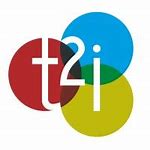 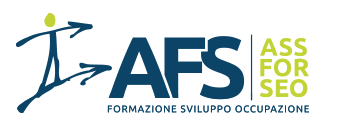 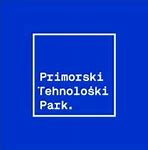 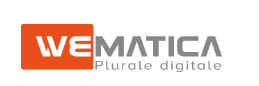 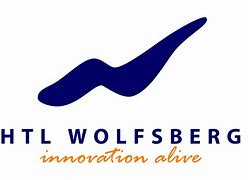 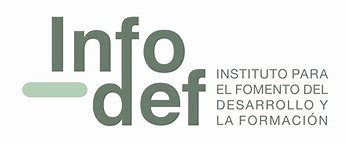 Projektleiter: 
Guglielmo Mazzarelli ASSforSEO (Italien) – Schulungsorganisation Rom
Partner: 
t2i (Italien) - Agentur für Innovation
Infodef (Spanien) - Forschungsinstitut
Primorski tehnološki park d.o.o. (Slowenien) – Unterstützung Entwicklung
Wematica (Italien) – Software- und Websiteentwicklung 
HTL Wolfsberg (Austria) 
Dauer: 30 Monate (31.12.2024)
Projektmitglieder
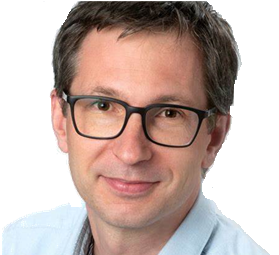 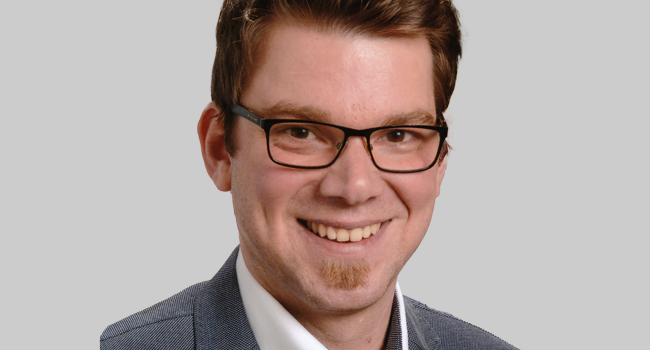 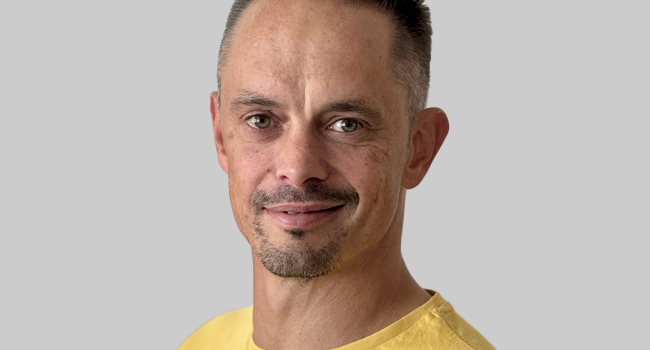 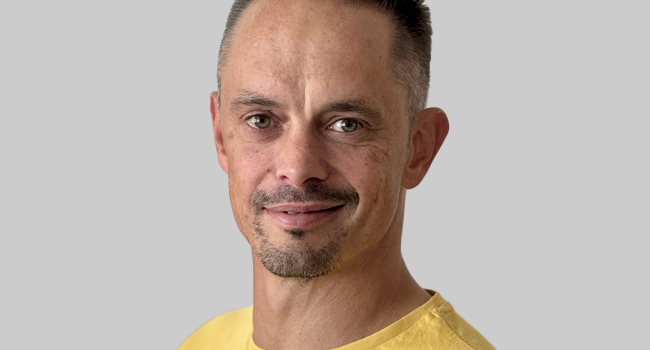 Thomas Kreuzer
Techniker
Martin Mitterer
Projektleiter
HTL Wolfsberg
Oliver Hutter
Techniker
Patrick Desenbekowitsch
Administration
Andreas Schober
Übersetzer
PROJEKT Resultate
All the Project Outcomes / Results will be open- license and freely accessible
European Framework for the Digital Competence of Educators: DigCompEdu
Definition: Der Europäische Rahmen für die Digitale Kompetenz von Lehrenden (DigCompEdu) beschreibt, was es bedeutet, als Lehrkraft digital kompetent zu sein.

Ziel: Unterstützung der Entwicklung 
spezifischer digitaler Kompetenzen 
für Lehrende in Europa.

Anwendungsbereich: Für Lehrende 
aller Bildungsstufen, von frühkindlicher 
Bildung bis Erwachsenenbildung.
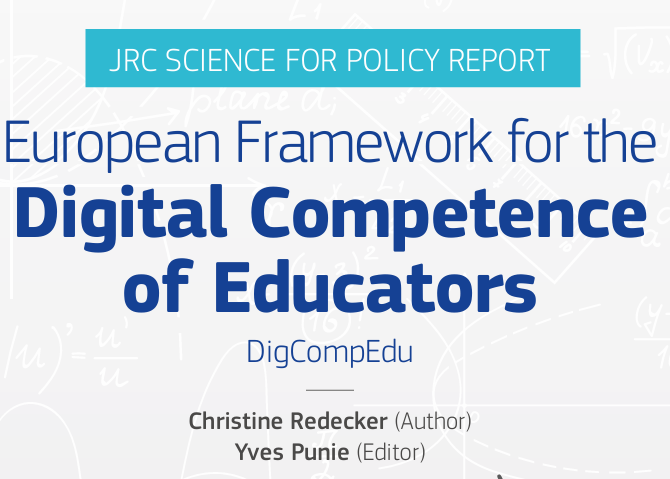 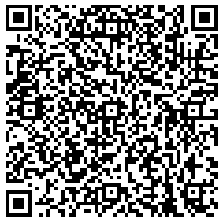 [Speaker Notes: Die Basisstruktur für unseren Werkzeugkoffer ist der DigCompEdu der EU. DigCompEdu wurde vom Gemeinsamen Forschungszentrum der Europäischen Kommission entwickelt. Es dient als allgemeiner Referenzrahmen zur Förderung der digitalen Kompetenzen von Lehrenden.]
DigCompEdu - Struktur
[Speaker Notes: Der Fokus liegt nicht auf technischen Fähigkeiten, sondern darauf, wie digitale Technologien genutzt werden können, um Bildung und Ausbildung zu verbessern und zu innovieren. 

Die sechs DigCompEdu-Bereiche konzentrieren sich auf verschiedene Aspekte der beruflichen Aktivitäten von Lehrenden:
Bereich 1: Berufliches Engagement
Nutzung digitaler Technologien für Kommunikation, Zusammenarbeit und berufliche Entwicklung.
Bereich 2: Digitale Ressourcen
Beschaffung, Erstellung und Teilen digitaler Ressourcen.
Bereich 3: Lehren und Lernen
Management und Organisation des Einsatzes digitaler Technologien im Unterricht.
Bereich 4: Bewertung
Nutzung digitaler Technologien und Strategien zur Verbesserung der Bewertung.
Bereich 5: Befähigung der Lernenden
Einsatz digitaler Technologien zur Förderung von Inklusion, Personalisierung und aktiver Beteiligung der Lernenden.
Bereich 6: Förderung der digitalen Kompetenz der Lernenden
Befähigung der Lernenden, digitale Technologien kreativ und verantwortungsvoll für Information, Kommunikation, Inhaltserstellung, Wohlbefinden und Problemlösung zu nutzen.

Diese Bereiche werden Sie dann im OER und überall wiederfinden.  

Unter den 6 Bereichen befinden sich in Summe 22 spezifische Kompetenzen.]
DigCompEdu - Struktur
Toolkit
OER – Open Educational Ressource
"offene Bildungsressource"
Freier Zugang
Offene Lizenzen
Verschiedene Formate
Anpassbarkeit
Förderung der Chancengleichheit
Förderung der Zusammenarbeit
Qualitätssteigerung durch Community
Vielzahl an Plattformen
OER Commons
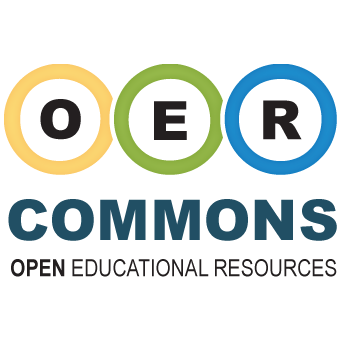 Freier Zugang zu Unterrichtsmaterialien, Lehrplänen, Kursen, Büchern, Tests, Projekten u.v.m.
Breites Spektrum an Fächern und Bildungsstufen
Creative-Commons-Lizenzen
Inhalte kopieren, verändern und anpassen
Große Community von Lehrende, Lernende und Institutionen (Universitäten, Schulen, Bildungseinrichtungen)
Live-Demo: ECHOES Toolkit @OER Commons

https://www.oercommons.org
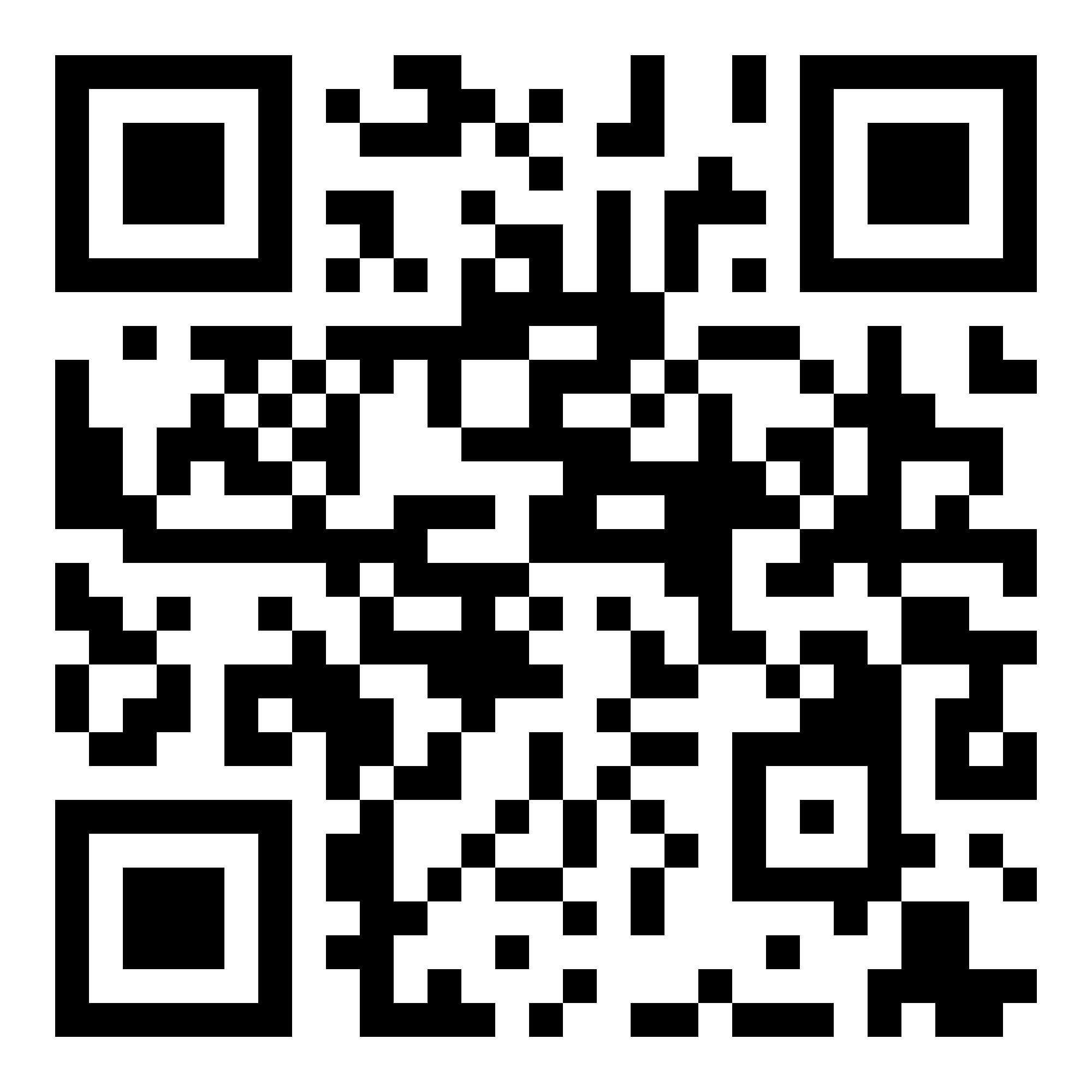 ECHOES Homepage
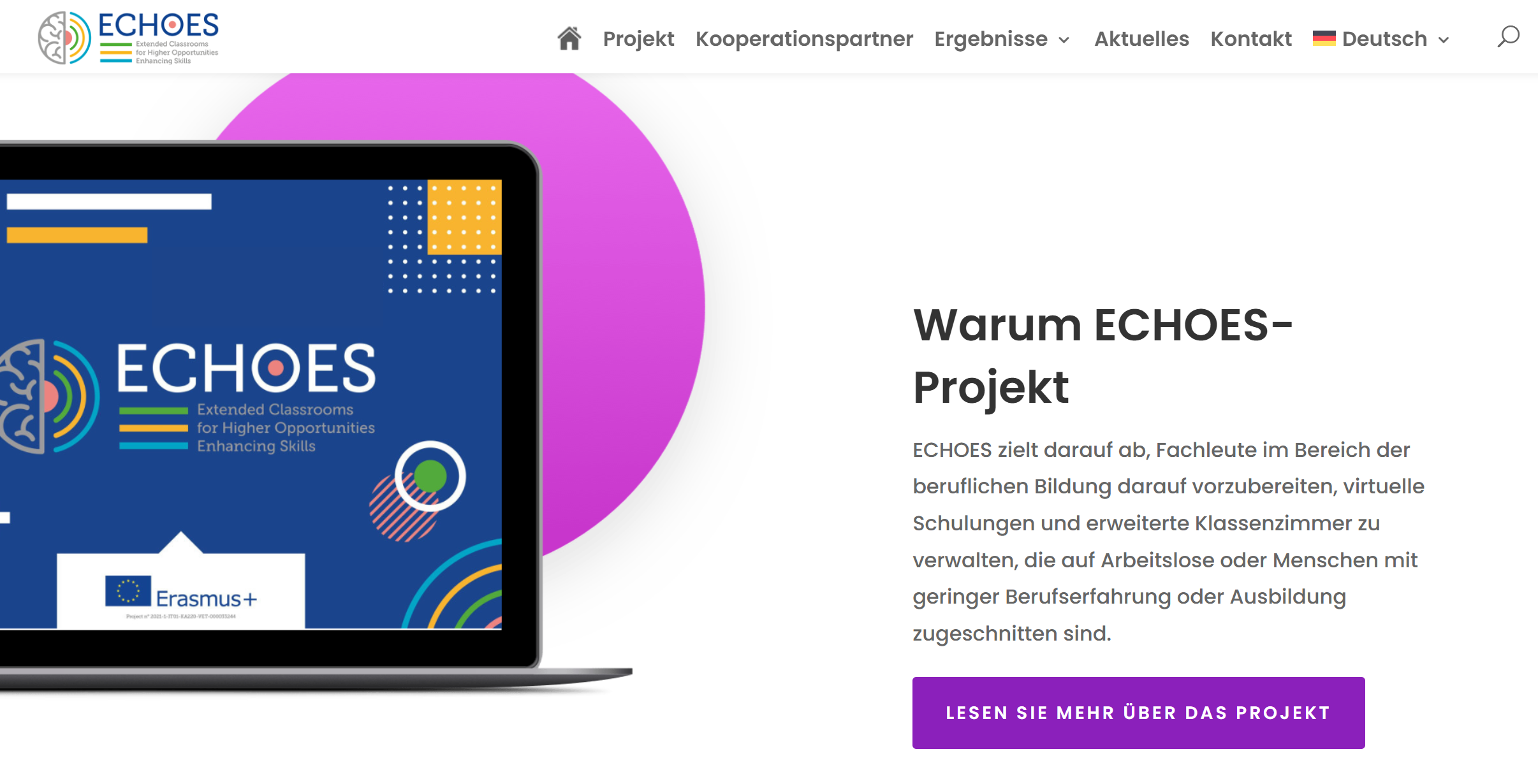 https://echoes-erasmusplus.eu/de/
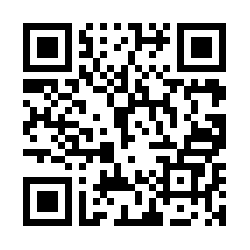 ePale – Elekronische Plattform für Erwachsenenbildung
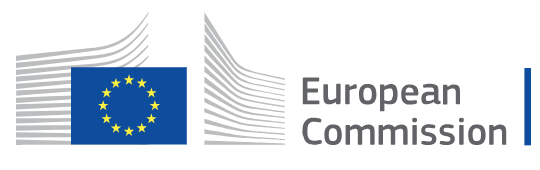 Kostenloser Zugang zur größten Erwachsenenbildungs-Community Europas
Sie profitieren von aktuellstem Wissen und Know-How
Sie können in Ihrer Sprache international kommunizieren
Sie vernetzen sich mit mehr als 155.000 Kolleginnen und Kollegen in Europa
Sie machen sich und Ihre Arbeit europaweit sichtbar
Sie gestalten durch Ihre Beiträge und Kommentare aktiv die Erwachsenenbildung Europas mit
    https://epale.ec.europa.eu/en
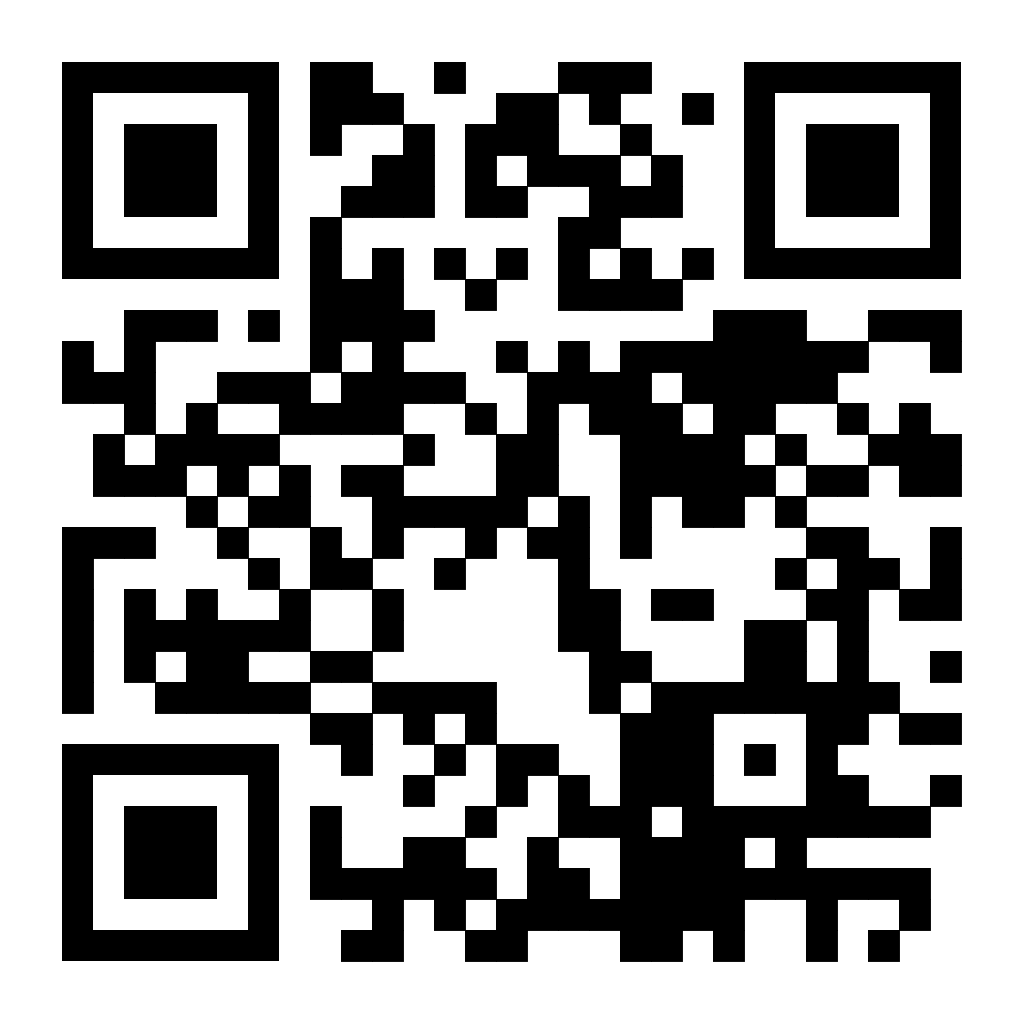 Zusammenfassung
Überblick über das ECHOES Projekt

DigCompEdu

OER – Open Educational Ressource

OER Commons

ECHOES Homepage

ePale
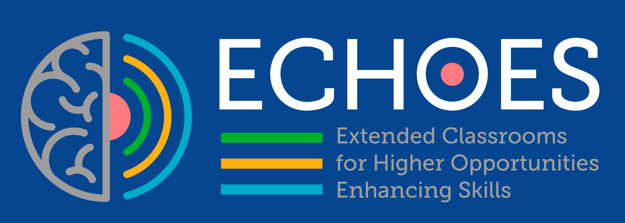 Feedback
Bitte scannen und ausfüllen.
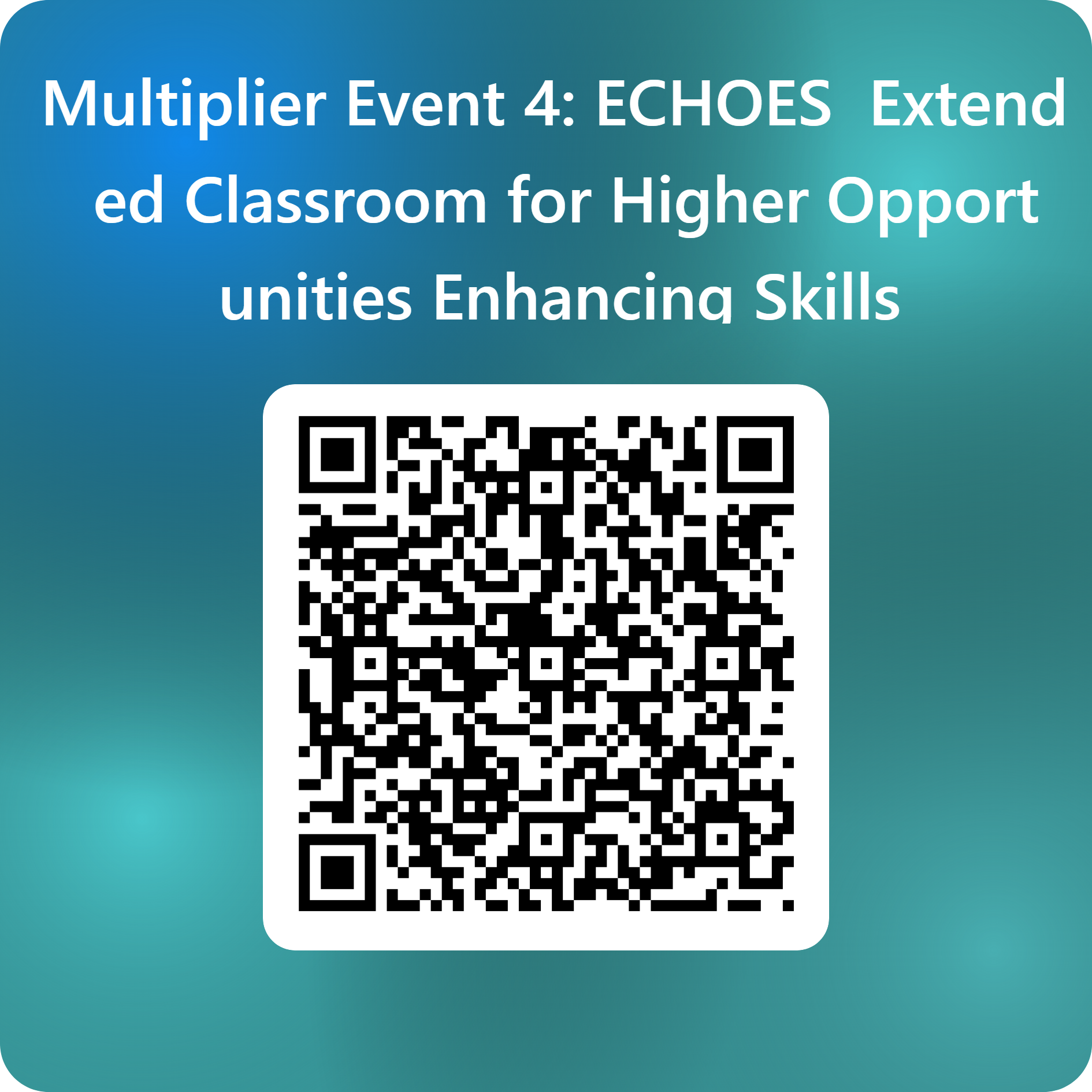 DANKE